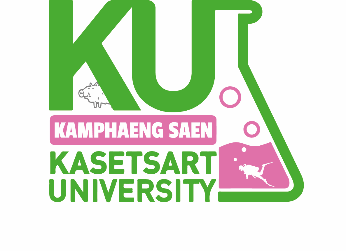 ปฏิกิริยาเคมีChemical Reaction
ปิติ ตรีสุกล
โครงการจัดตั้งภาควิชาเคมี
คณะศิลปศาสตร์และวิทยาศาสตร์
มหาวิทยาลัยเกษตรศาสตร์ วิทยาเขตกำแพงแสน
การหาสูตรเคมี
ดูว่ามีธาตุกี่ชนิด แต่ละชนิดคิดเป็นกี่ %
ถ้าไม่ทราบน้ำหนักโมเลกุล ให้คิด 100
แปลง % ให้เป็นโมล โดยใช้ %/AW
หาอัตราส่วนโดยโมลอย่างง่าย จะได้สูตรอย่างง่าย
คำนวณ MW ของสูตรอย่างง่าย
คำนวณจำนวนเท่าของ MW จริงกับสูตรอย่างง่าย
2
3
4
การหาสูตรเคมี
ดูว่ามีธาตุกี่ชนิด แต่ละชนิดคิดเป็นกี่ %
ถ้าทราบน้ำหนักโมเลกุล
แปลง % ให้เป็นกรัม โดยใช้ % x MW
แปลง g ให้เป็น mol โดยใช้ g / MW
จะได้สูตรโมเลกุล
แปลงให้เป็นสัดส่วนอย่างต่ำจะได้สูตรอย่างง่าย
5
6
7
ปฏิกิริยาเคมี
เขียนสมการเคมีที่ถูกต้อง (ดุล)
หาน้ำหนักโมเลกุลของสารทุกตัว
แปลงปริมาณที่ทราบให้เป็นโมล
หารจำนวนโมลด้วย สปส.ในสมการ
สารตั้งต้นที่มี โมล/สปส. น้อยสุดคือสารกำหนดปริมาณ
เอา โมล/สปส. ของสารกำหนดปริมาณคูณ สปส. ทุกตัว แล้วแปลงเป็นปริมาณที่ต้องการ
8
ปริมาณสัมพันธ์
สารกำหนดปริมาณ
9
สารกำหนดปริมาณ
10
สารกำหนดปริมาณ
11
สารกำหนดปริมาณ
12
สารกำหนดปริมาณ
13
สารกำหนดปริมาณ
14